ア
エ
エ
イ
ウ
ウ
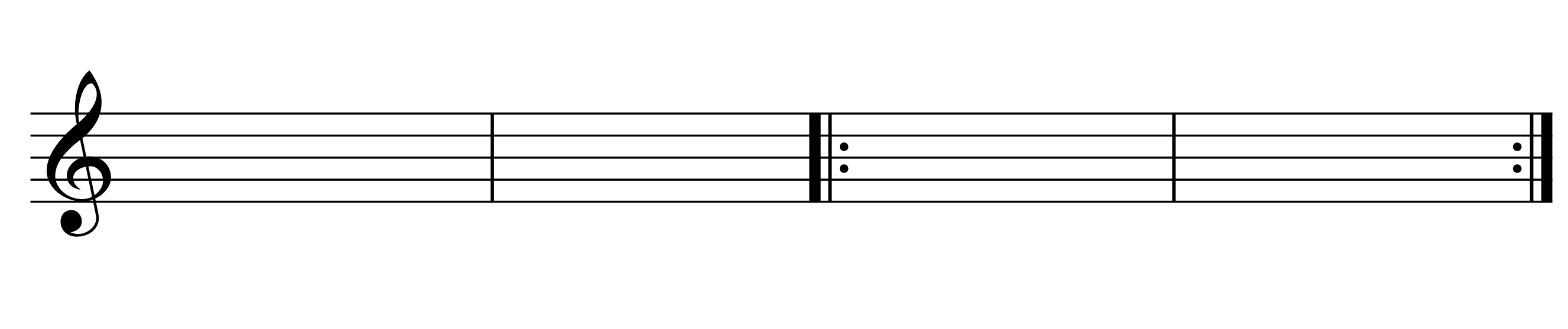 ア
イ
ウ
エ
ア
イ
エ
ウ
ア
イ
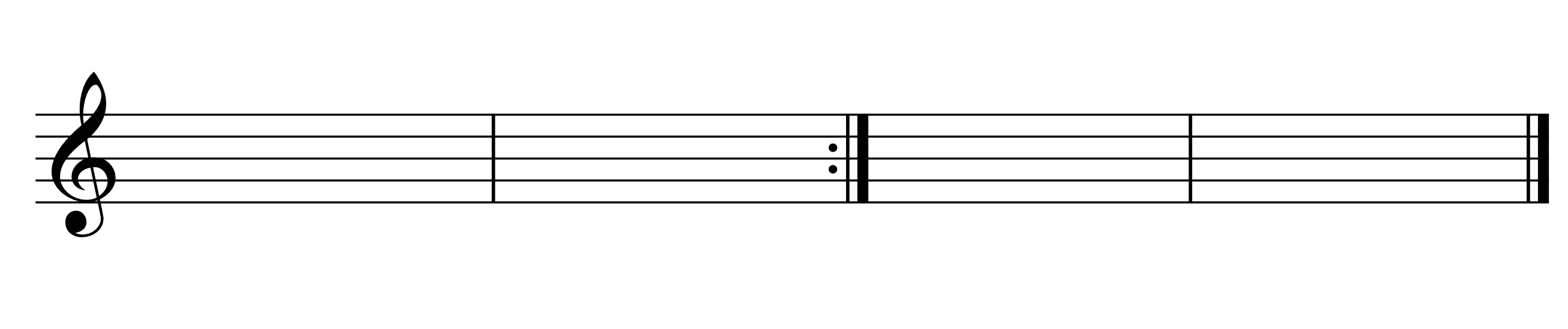 ア
イ
ウ
エ